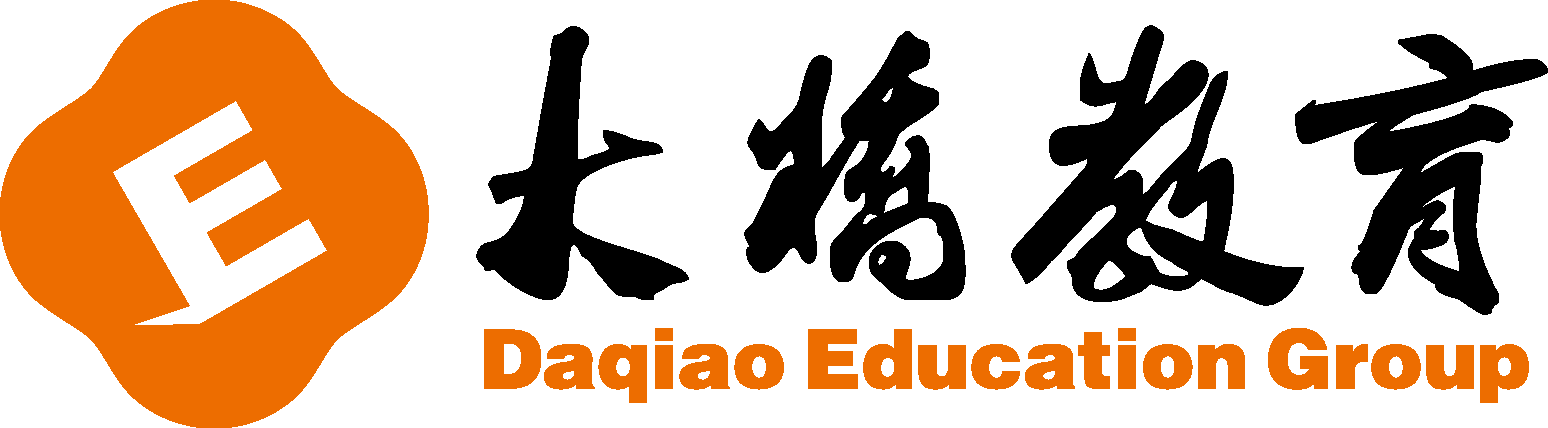 爱学习新概念L33-34课后作业
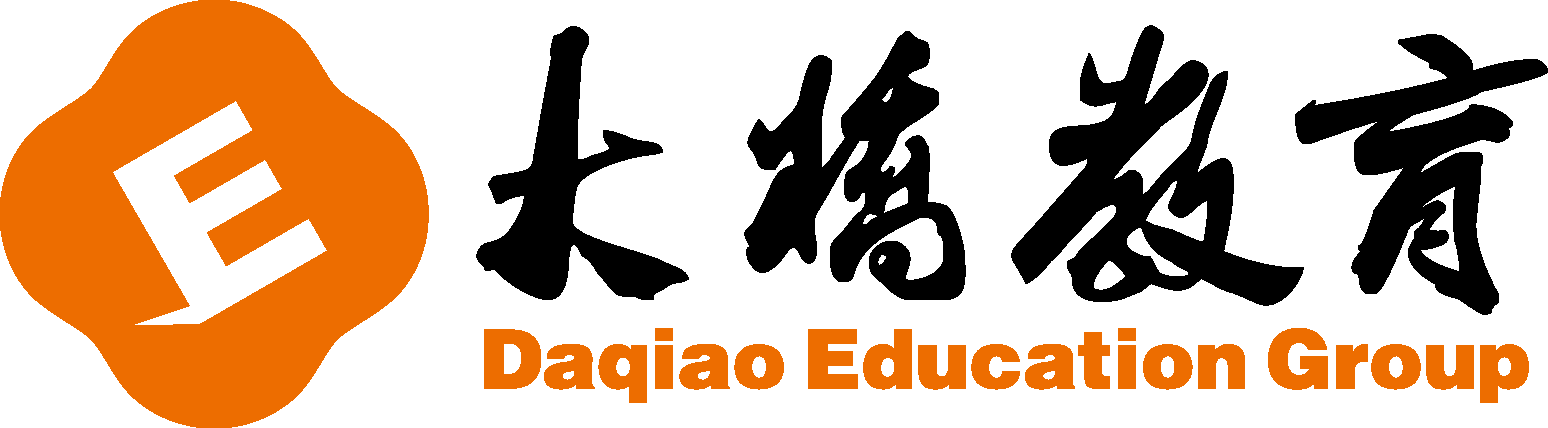 I.英汉互译（每小题5分，共50分）
1. shave          _________             6. 河      _________
2. ship             _________            7. 跳       _________
3. tap              __________           8. 桥      _________
4. shine           __________           9. 飞机   _________
5. basket         __________           10. 牙齿（复数）_________
刮脸
river
船
jump
水龙头
bridge
照耀
aeroplane
篮子
teeth
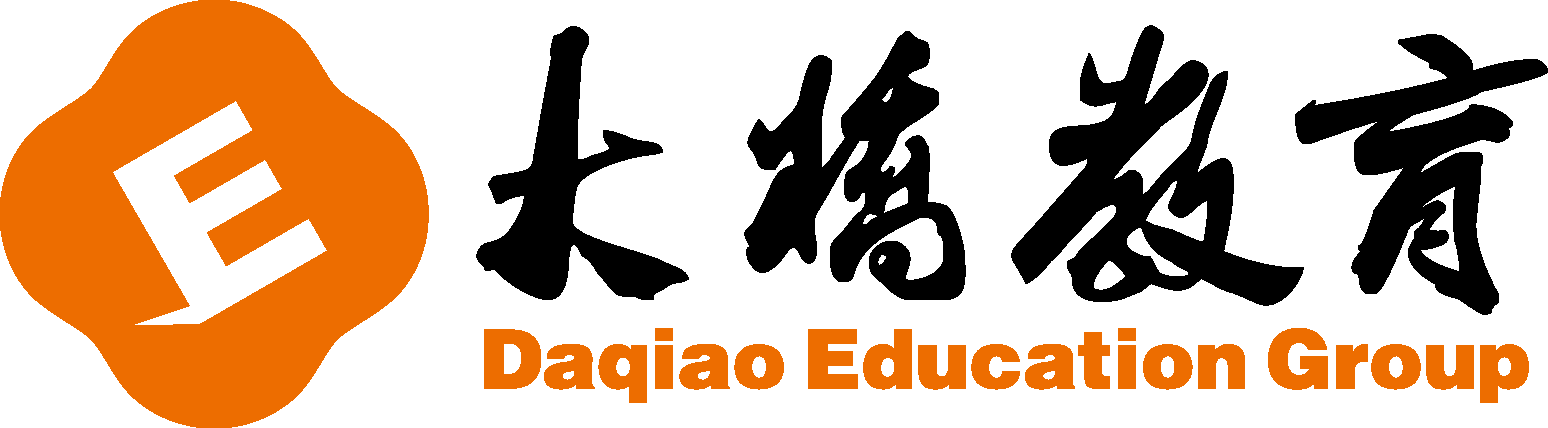 II.单项选择（每小题5分，共30分）
11. What ______ these children ______?
     A. is; do           B. is; doing          C. are; do             D. are; doing
12. Mary and Lily ______ in the garden.
     A. is playing      B. are playing      C. playing             D. are play
13. We are looking ______ the picture.
     A. at                B. on                   C. in                    D. under
14. Look! The bird is flying ______ your head.
     A. in                B. at                    C. under               D. over
15. ______ is a fine day today.
     A. It                 B. This                C. That                 D. There
16. It is hot today. The sun ______ in the sky.
     A. is shine          B. are shine        C. is shining          D. are shining
D
B
A
D
A
C
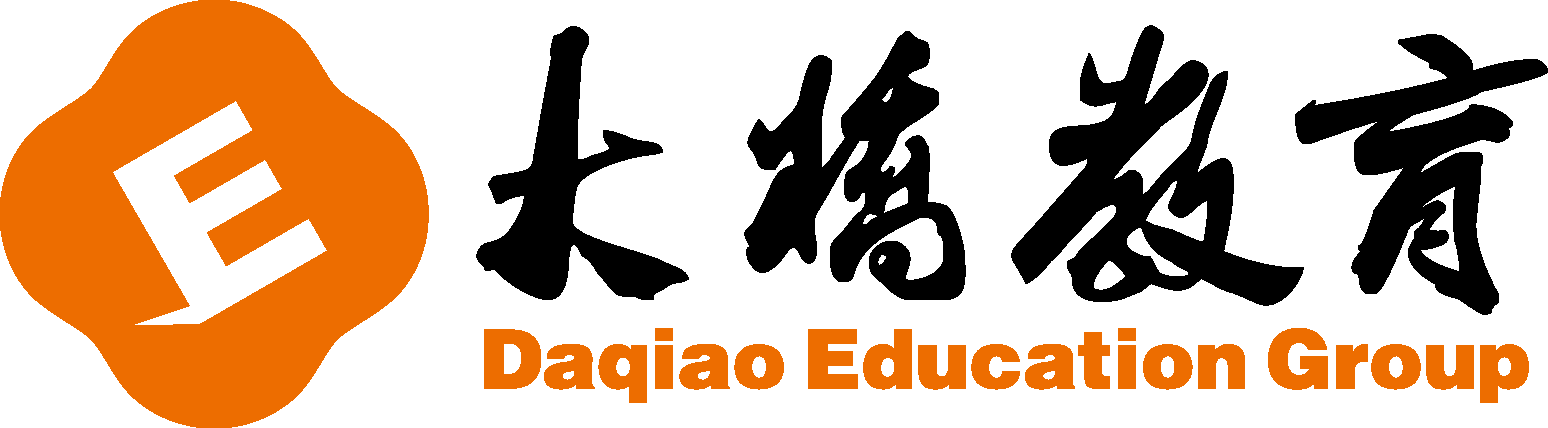 III.根据要求完成句子，每空一词（每小题4分，共20分）
17. They are jumping. (改为一般疑问句)
     ______ ______ jumping?

18. Are the children doing their homework? (改为否定句)
     The children ______ ______ their homework.

19. Are the women washing dishes? (作肯定回答)
     Yes, ______ ______.

20. Tim and John are running on the bridge. (对划线部分提问)
     ______ are Tim and John ______?

21.The birds are flying in the sky. (对划线部分提问)
     ______ ______ the birds flying?
they
Are
aren' t
doing
they
are
What
doing
Where
are
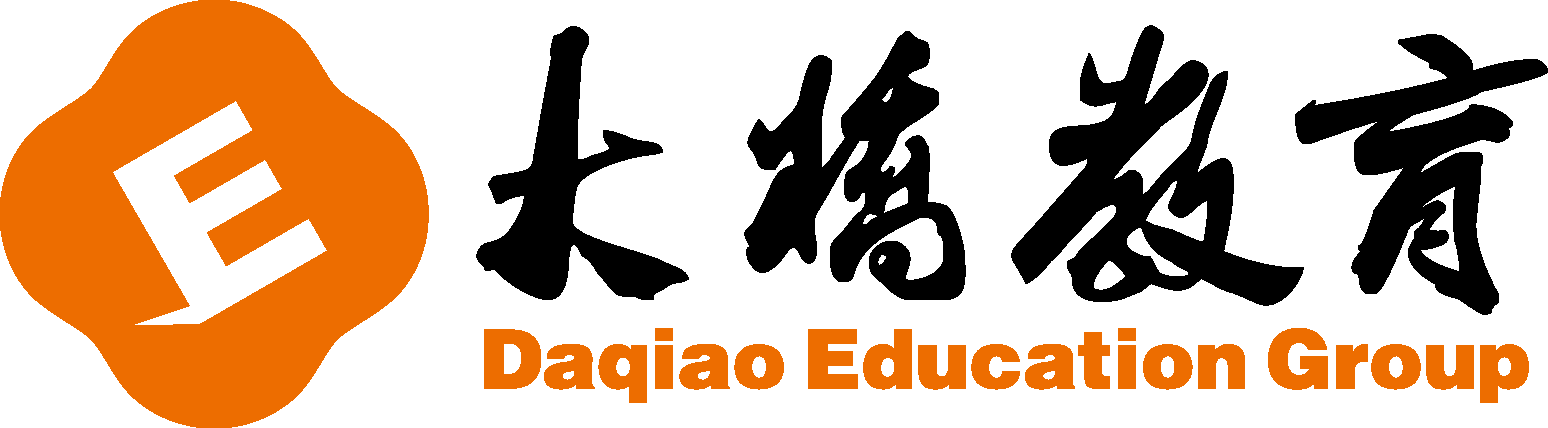 Thanks for listening!